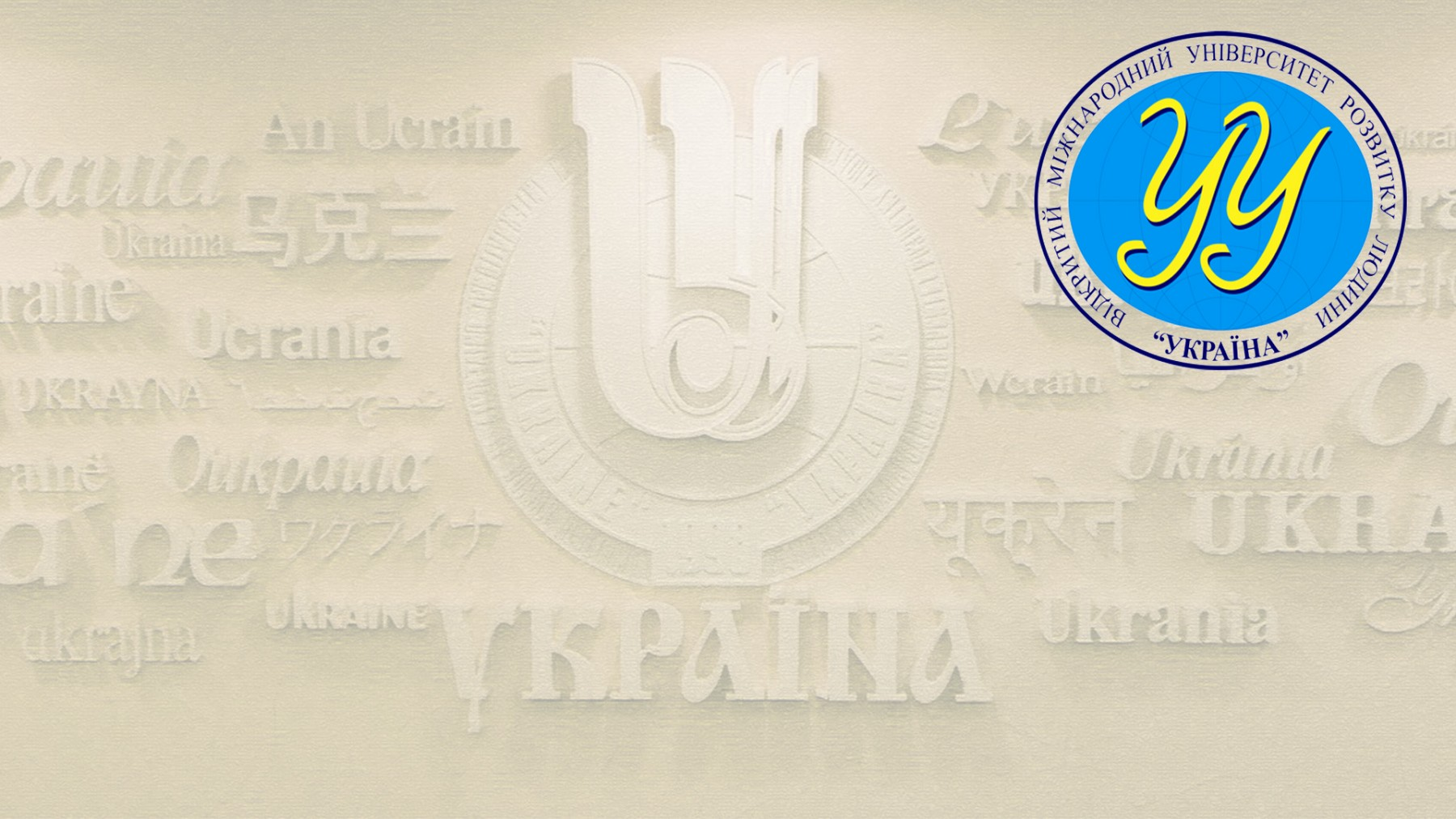 ЕКОНОМІКА ПІДПРИЄМСТВА
Конспект лекцій

к.е.н., доцент Нечипорук Оксана Василівна
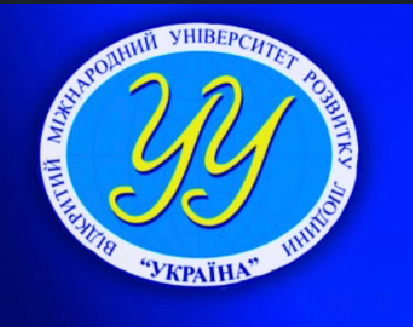 ТЕМА 11. ІНВЕСТИЦІЙНА ДІЯЛЬНІСТЬ ПІДПРИЄМСТВА
11.1. Поняття інвестицій та інвестиційної діяльності підприємства. 
11.2. Класифікація інвестицій.
11.3. Методи фінансування інвестиційної діяльності.
11.4. Реальні інвестиції.
11.5. Фінансові інвестиції.
11.1. Поняття інвестицій та інвестиційної діяльності підприємства.
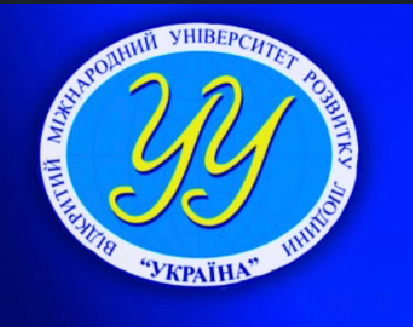 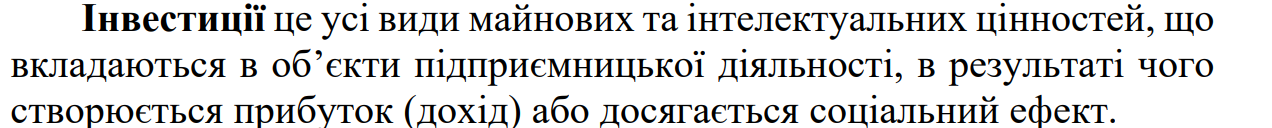 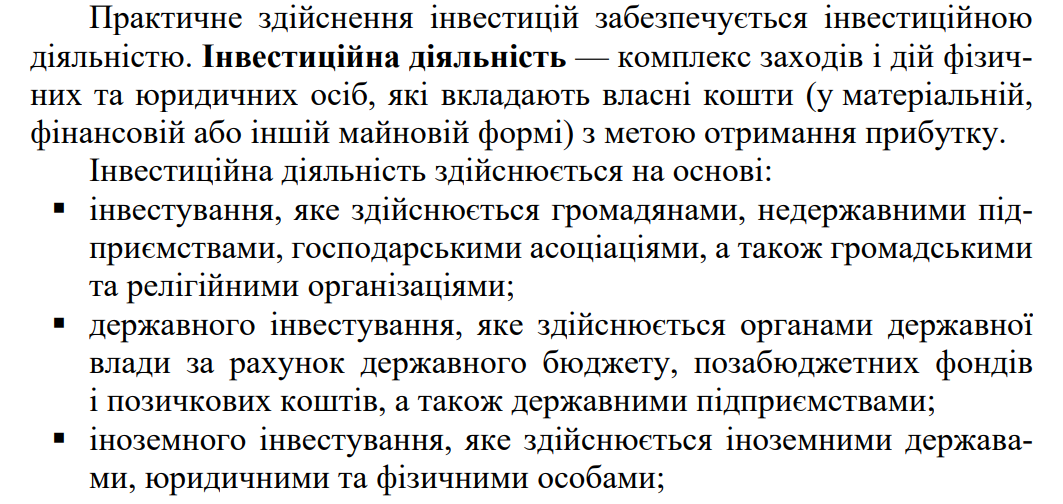 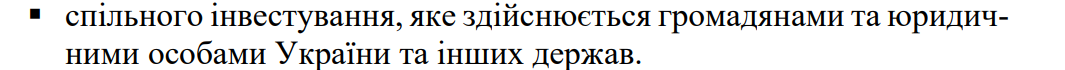 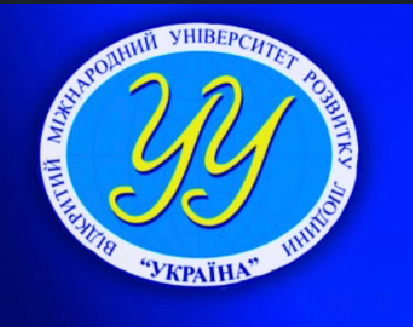 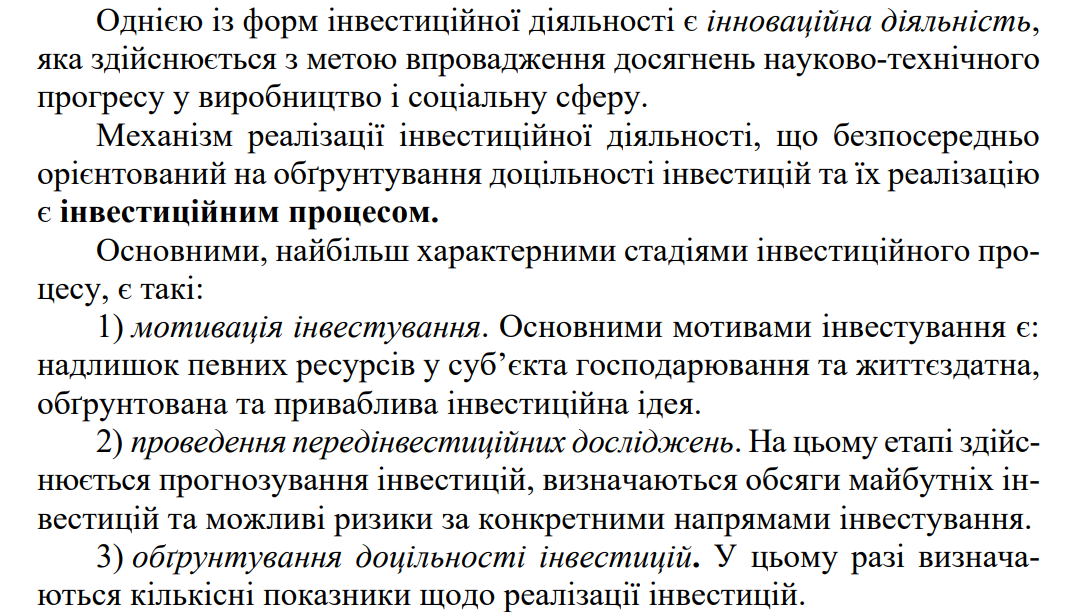 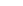 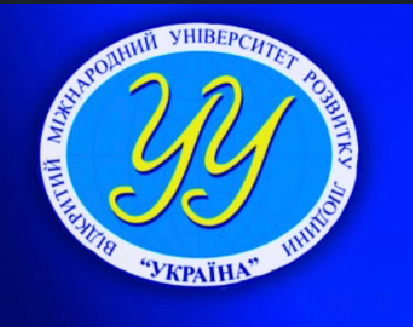 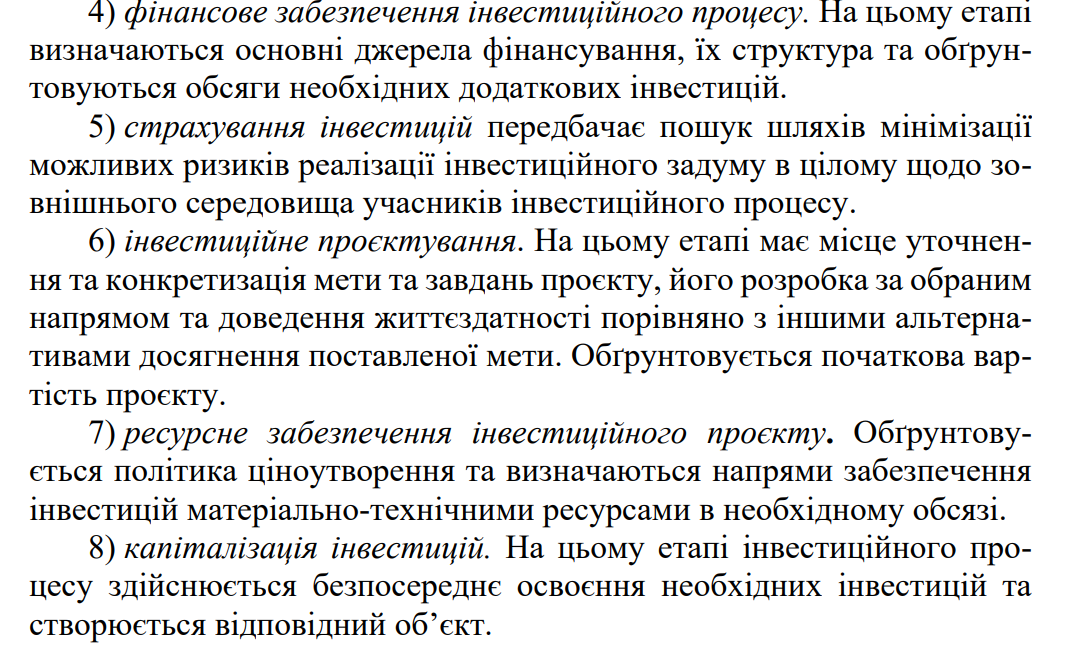 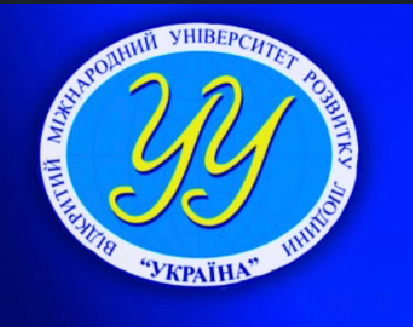 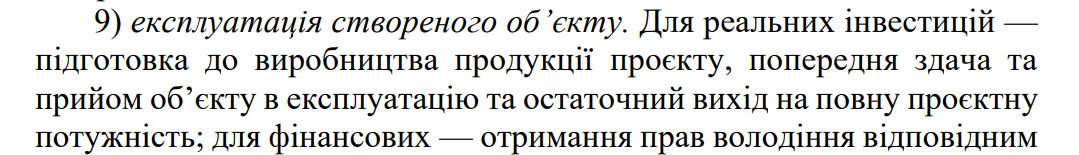 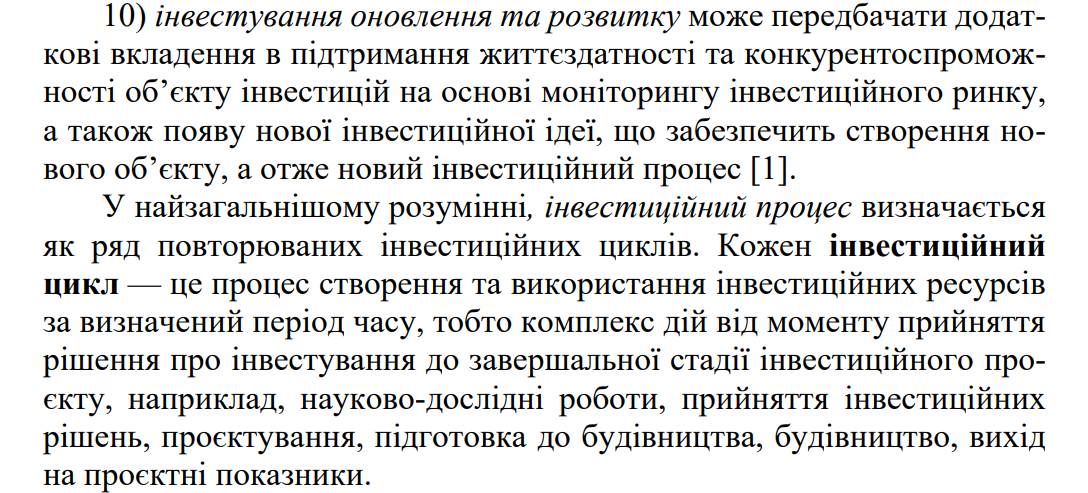 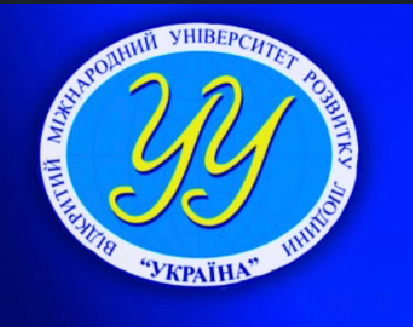 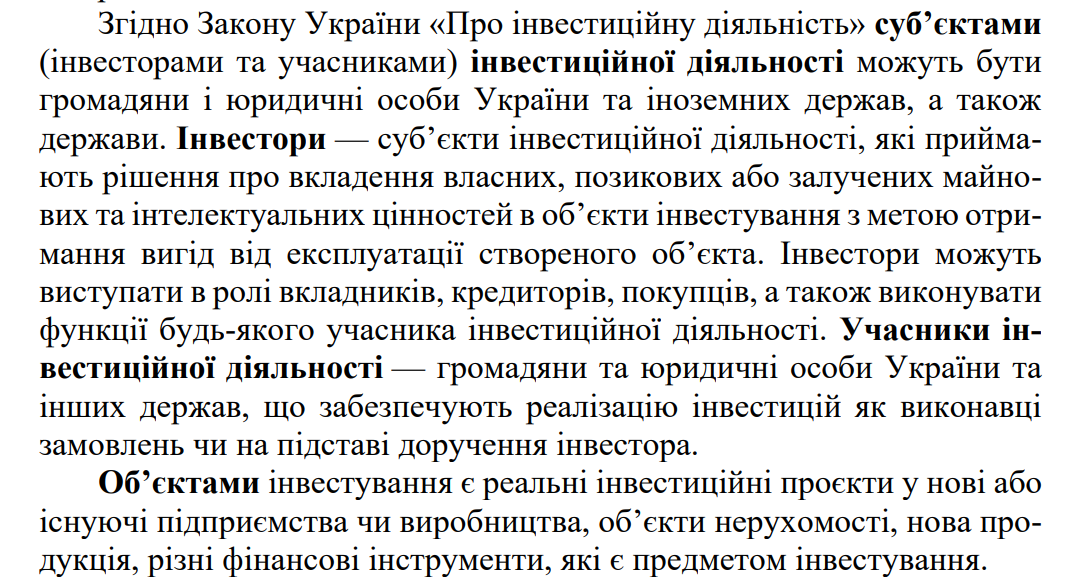 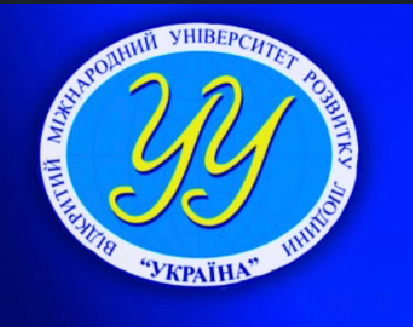 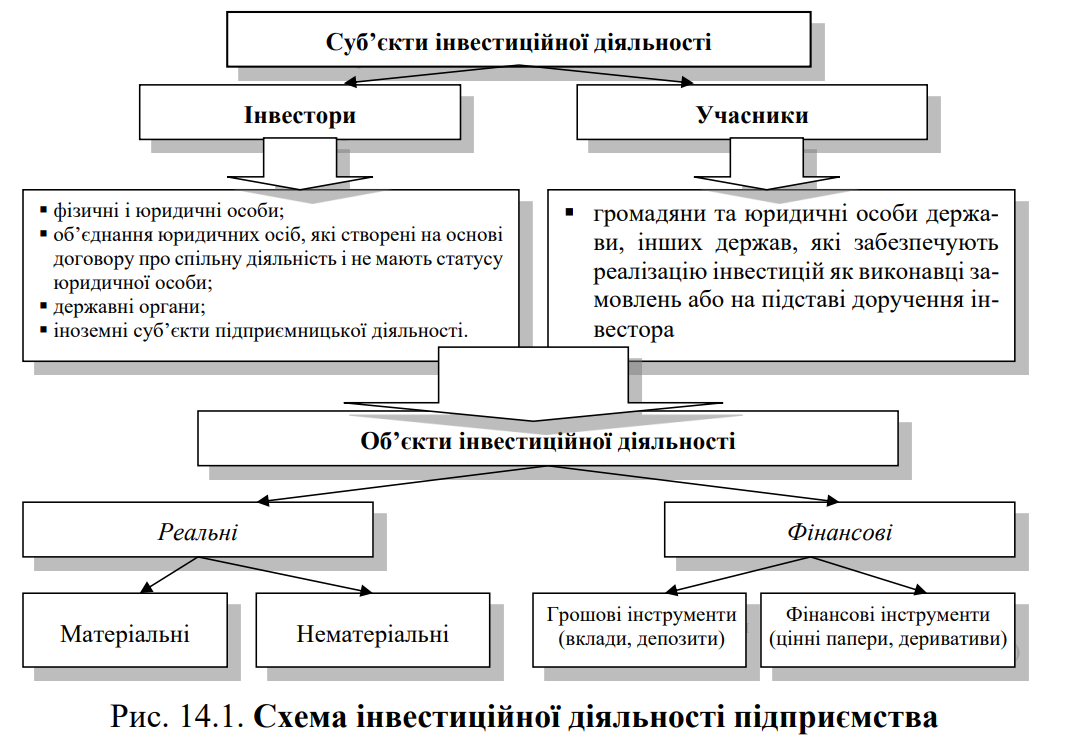 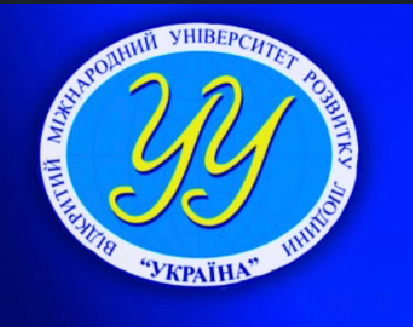 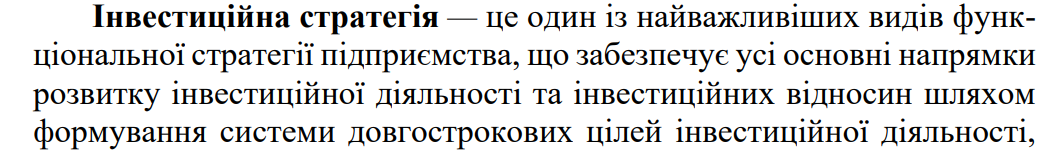 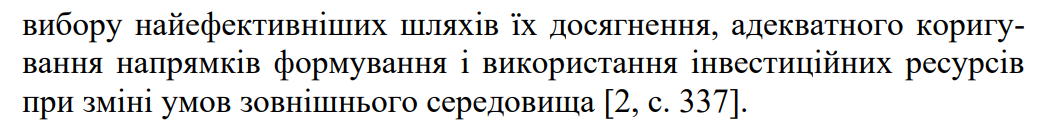 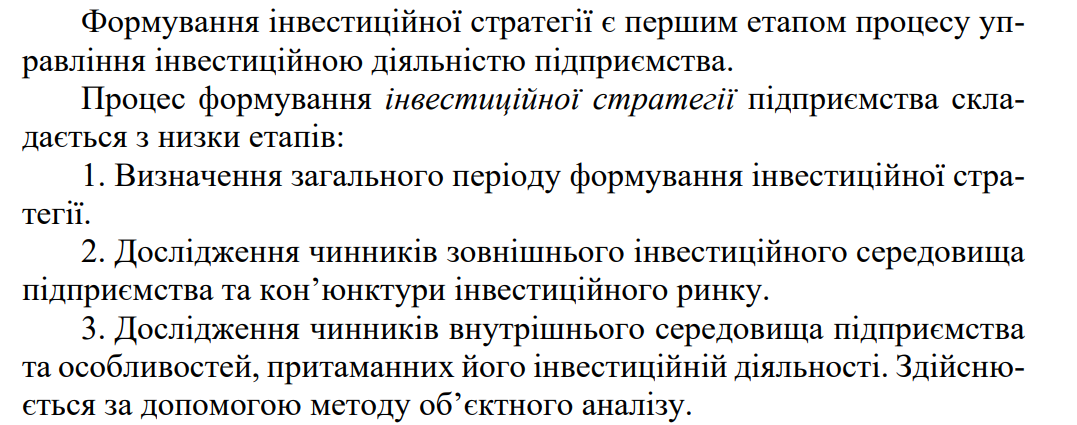 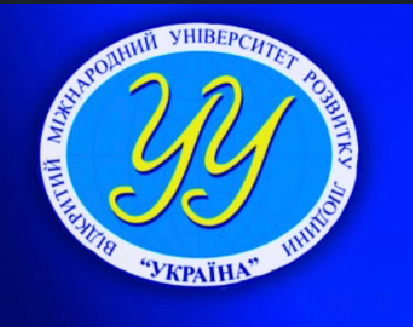 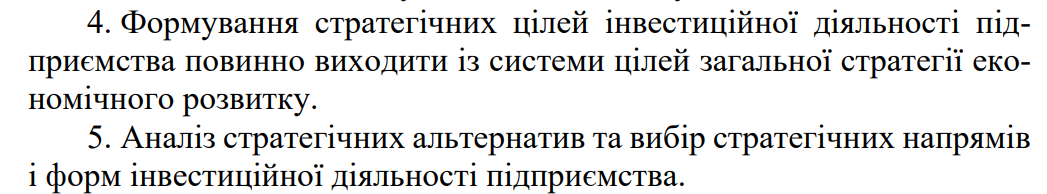 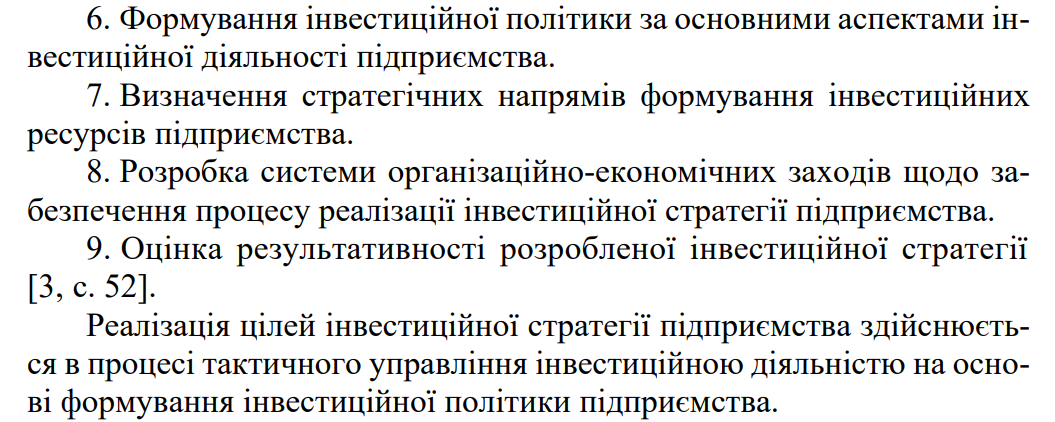 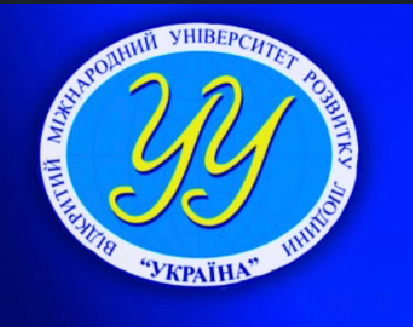 11.2. Класифікація інвестицій
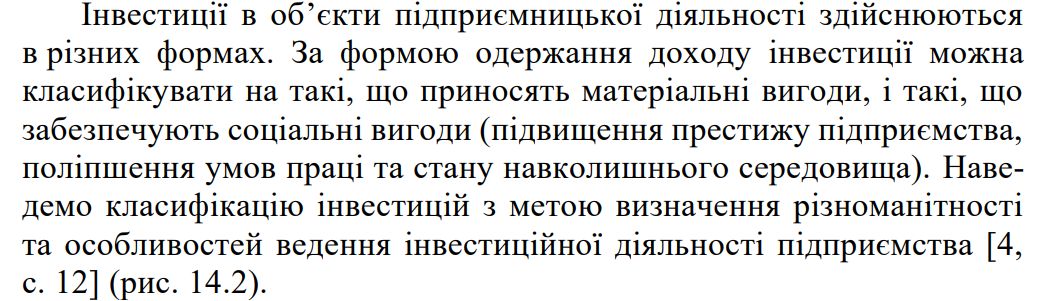 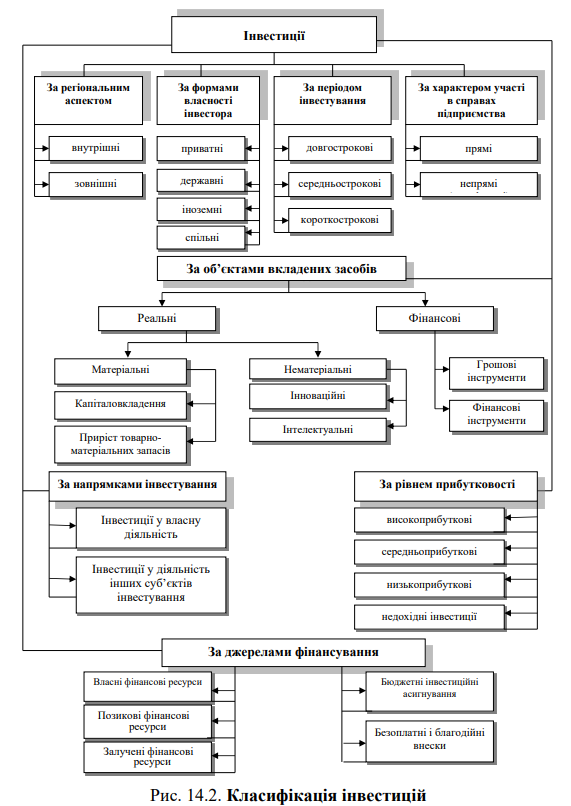 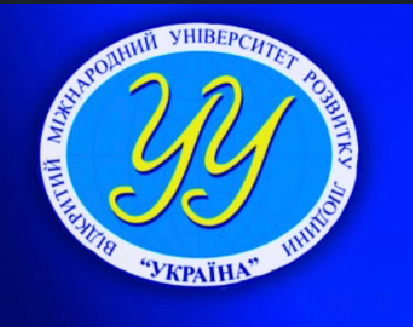 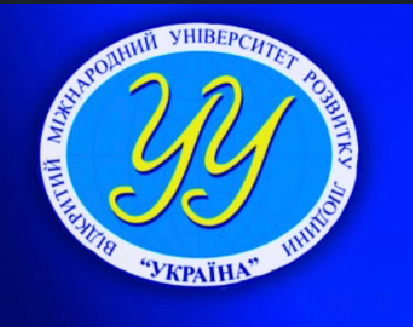 11.3. Методи фінансування інвестиційної діяльності
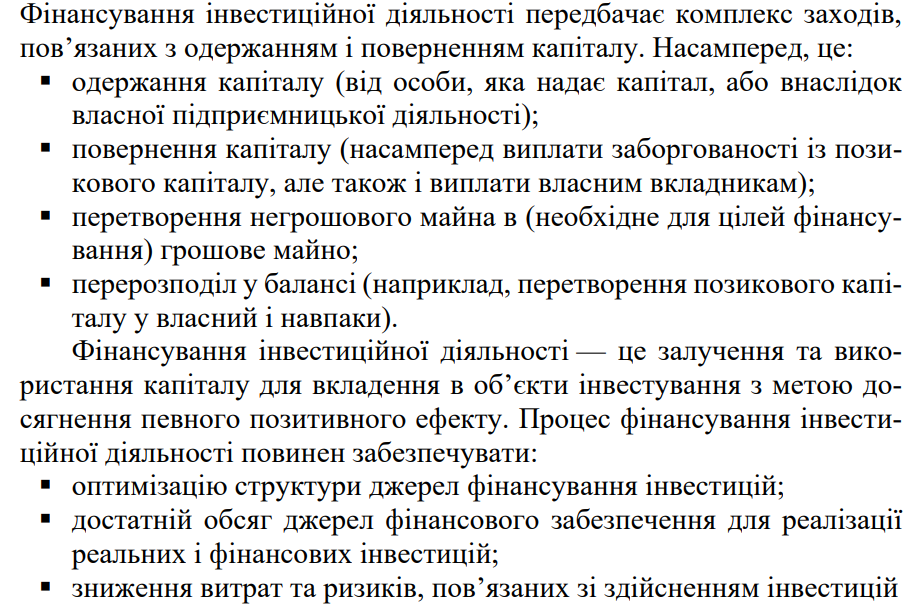 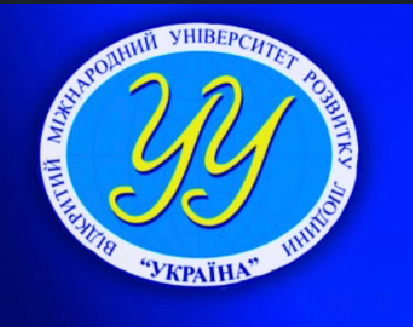 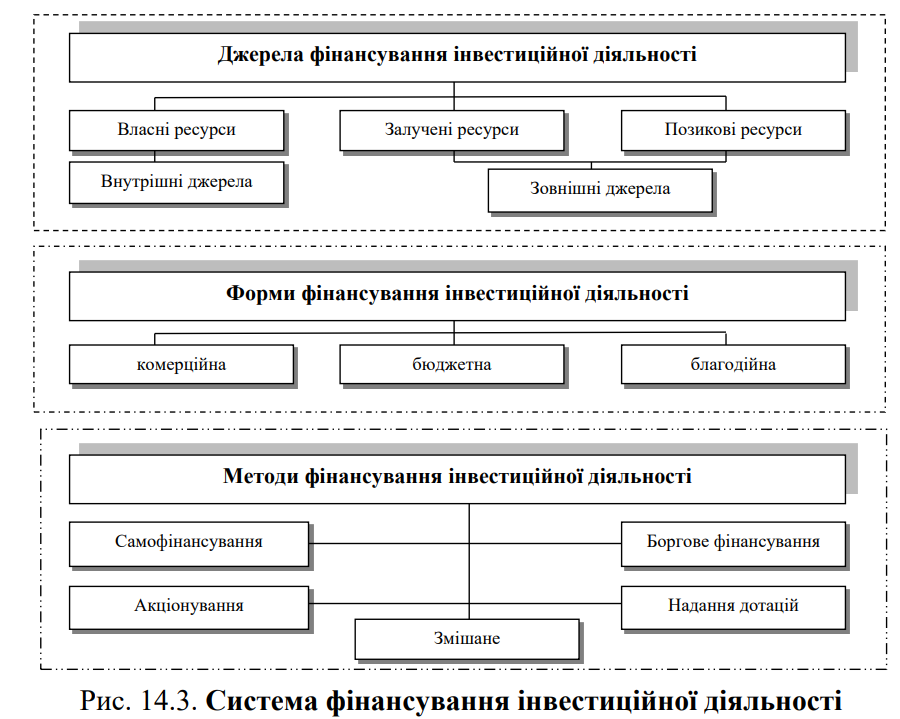 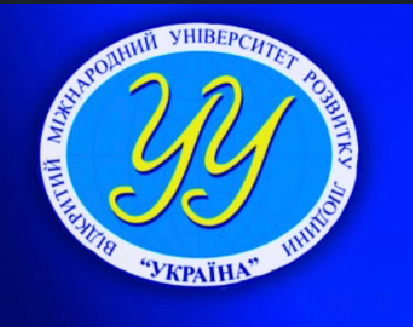 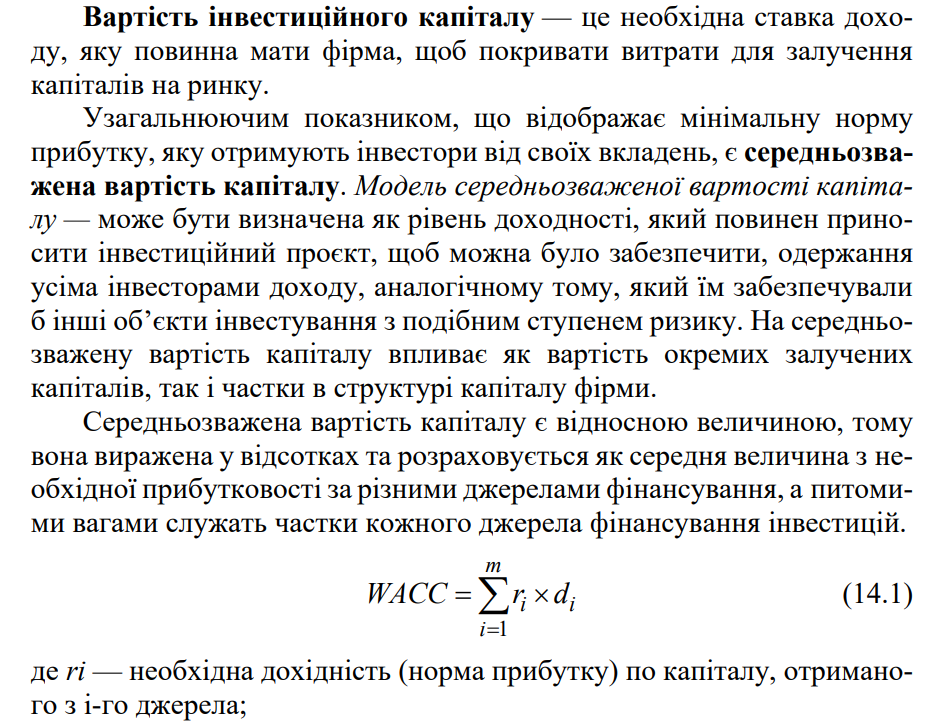 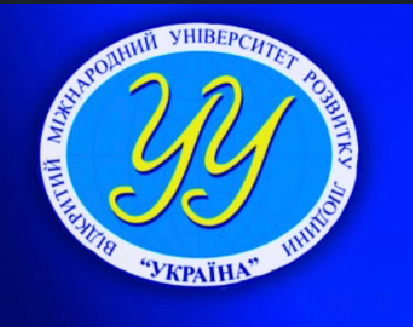 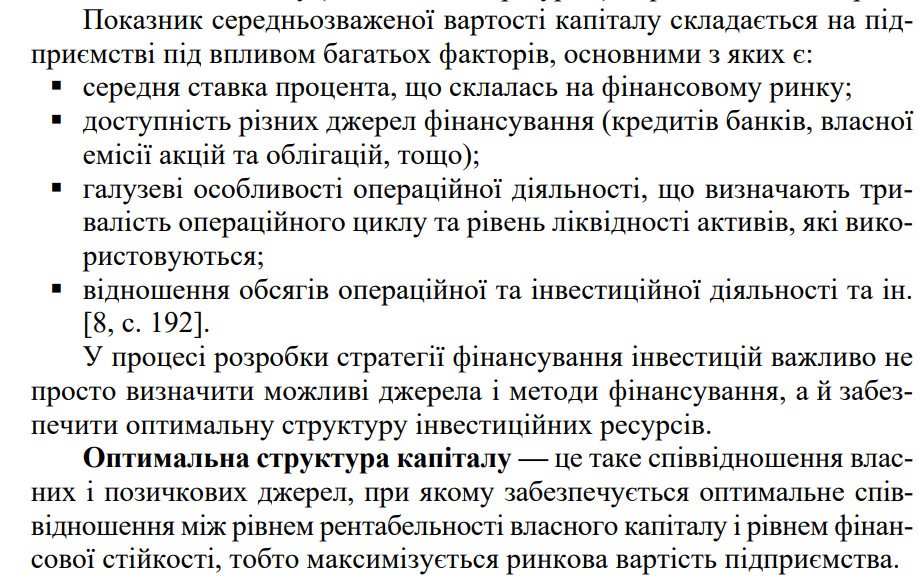 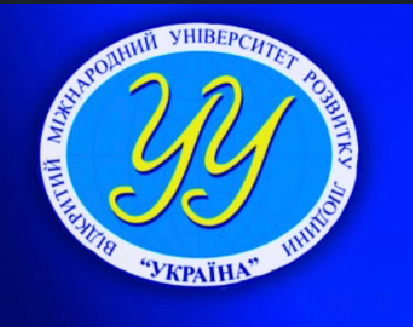 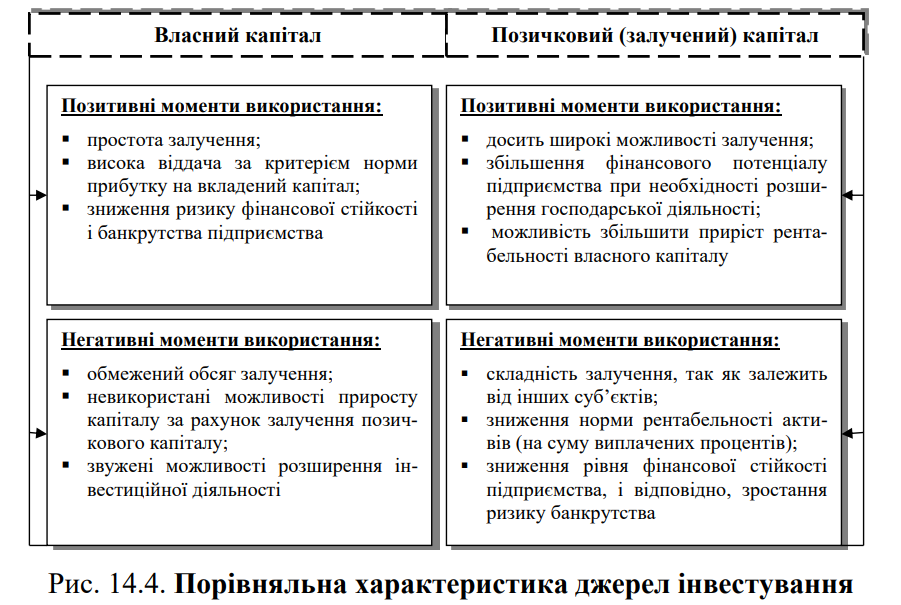 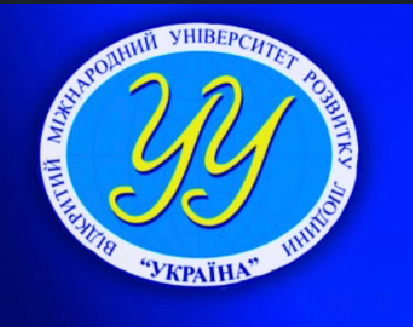 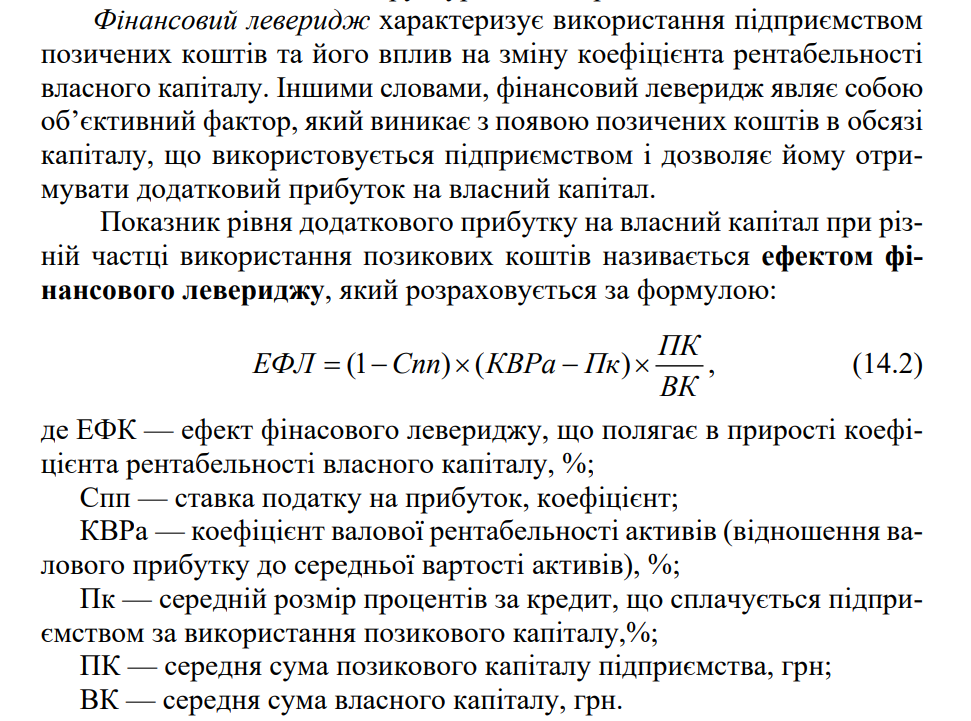 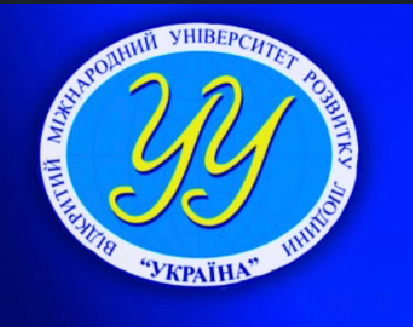 11.4. Реальні інвестиції
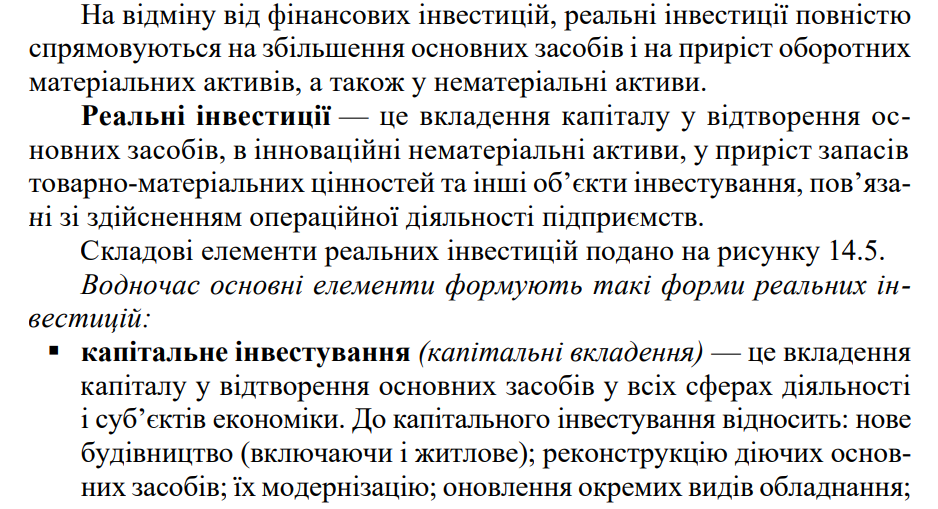 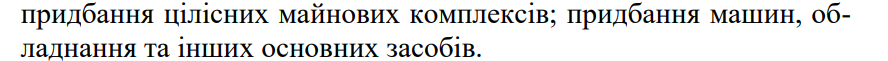 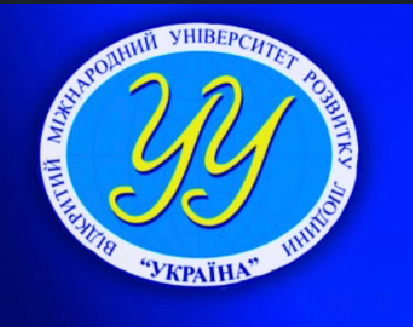 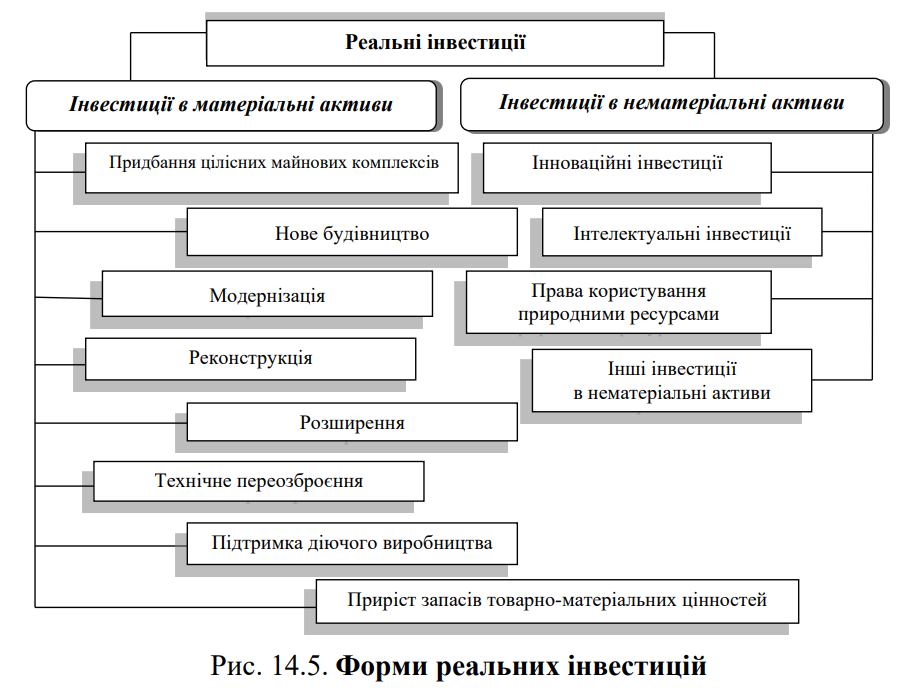 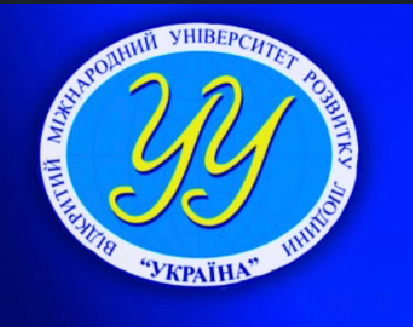 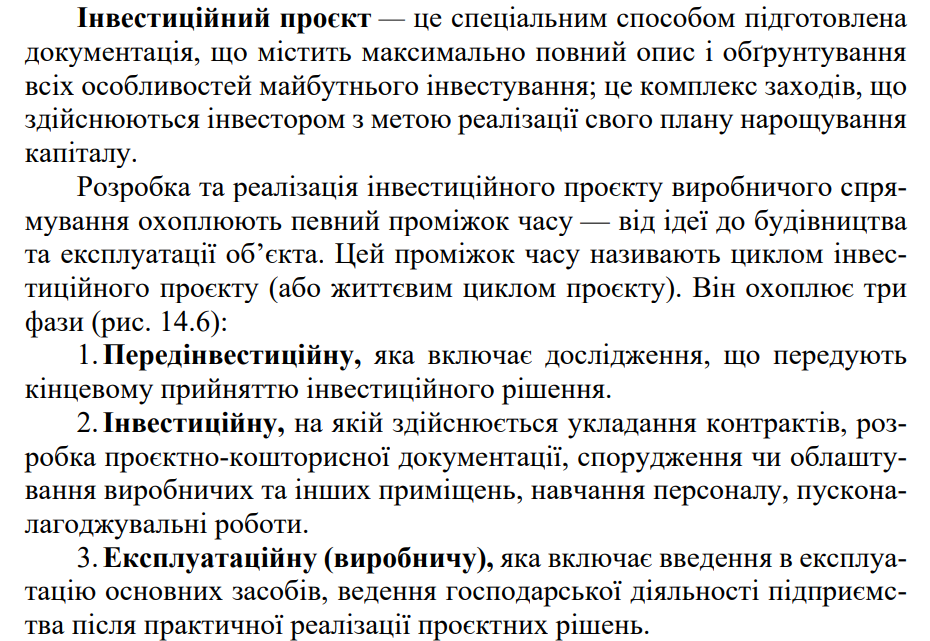 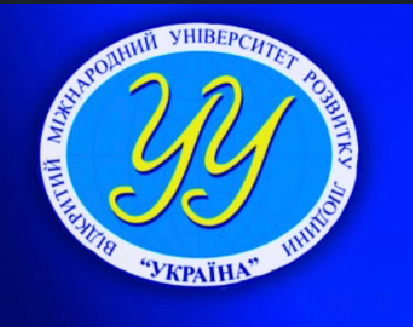 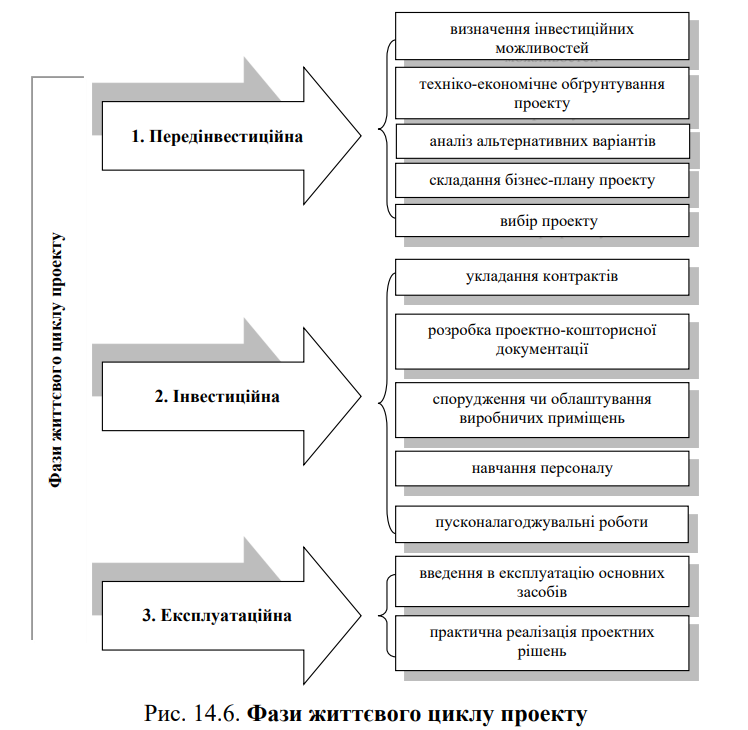 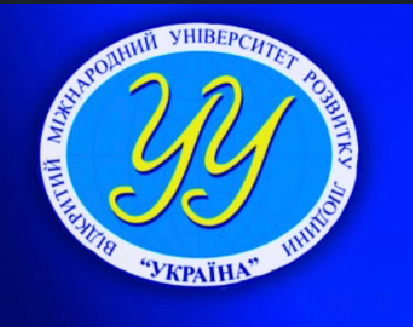 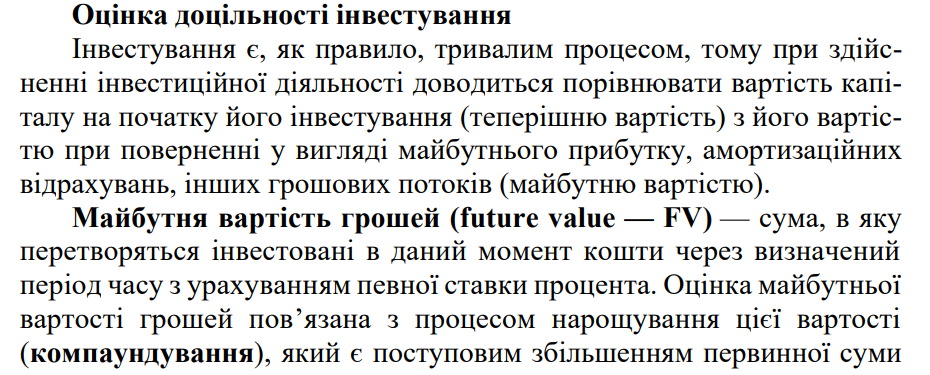 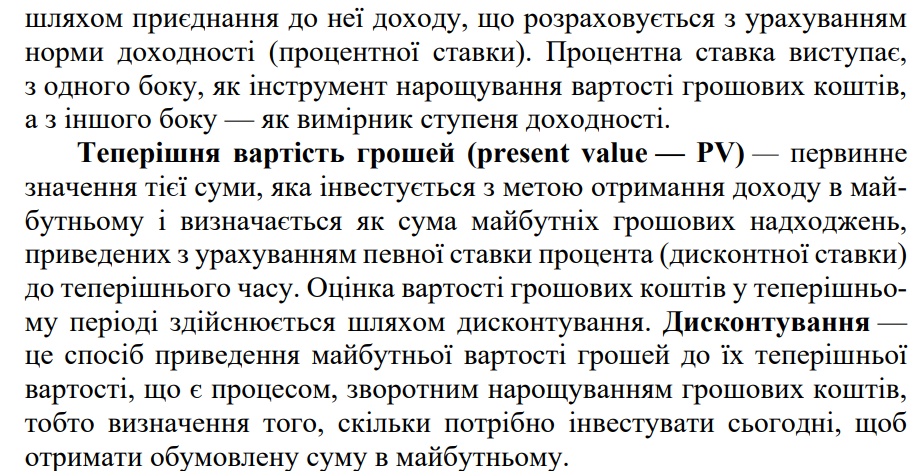 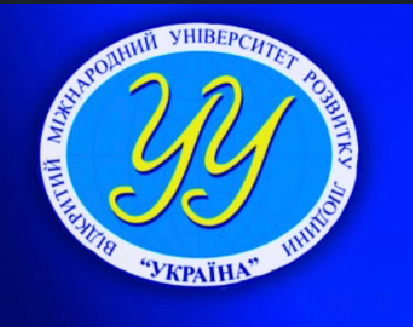 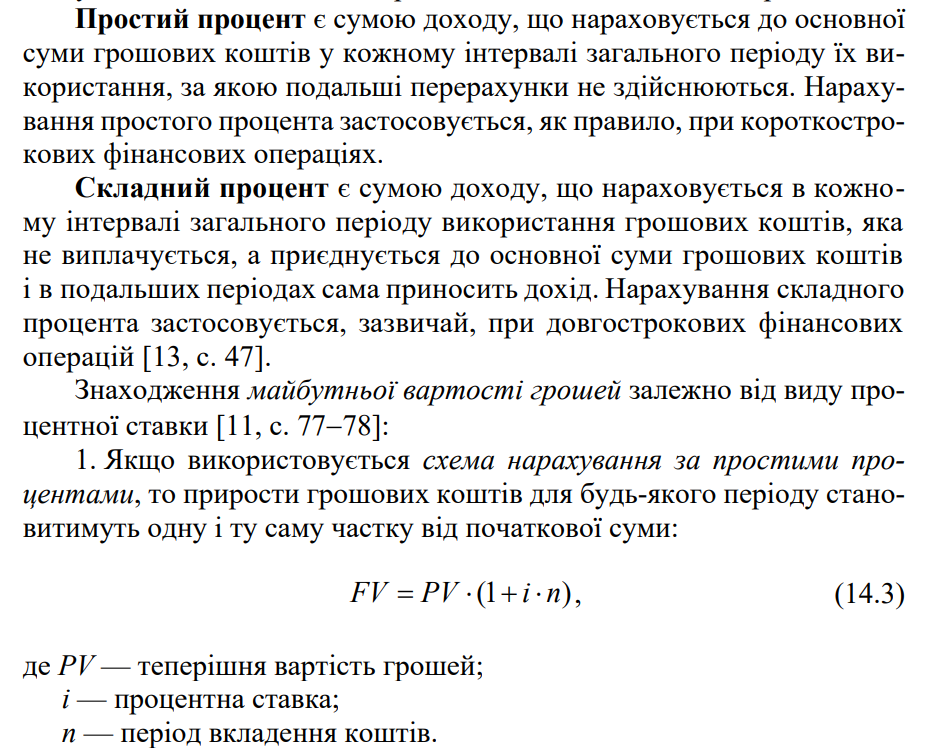 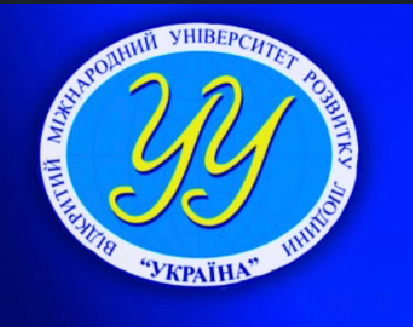 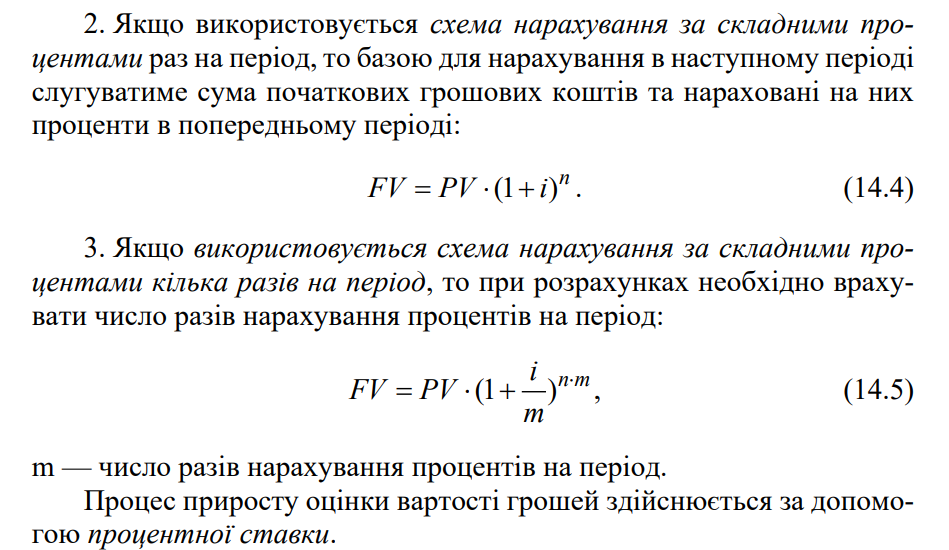 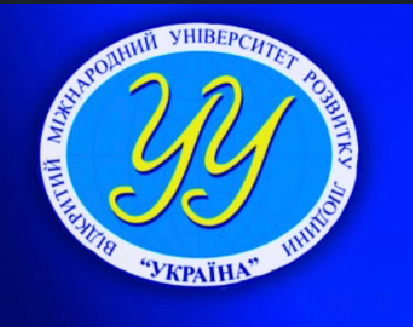 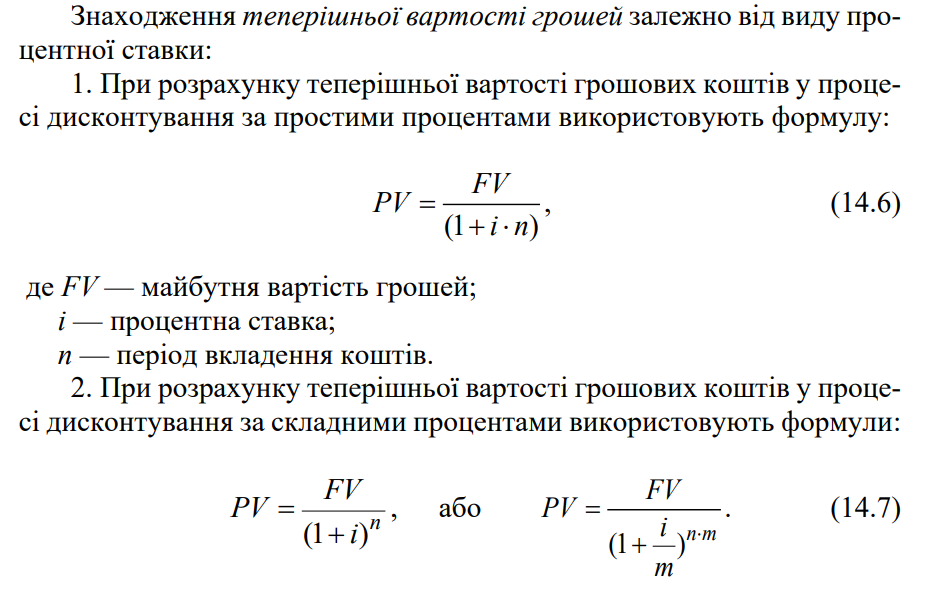 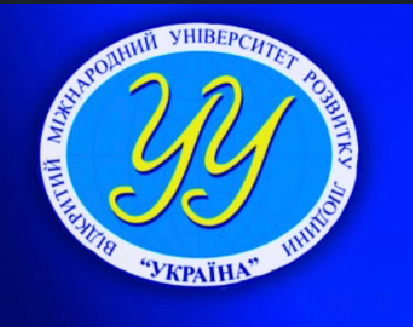 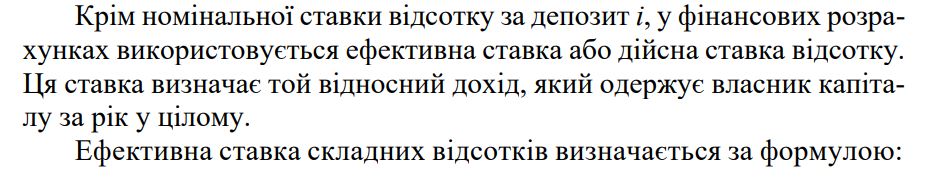 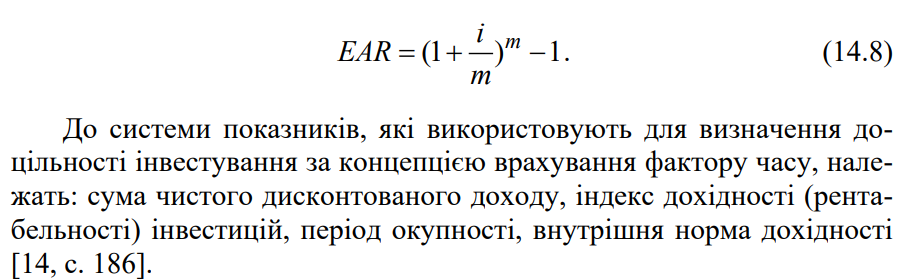 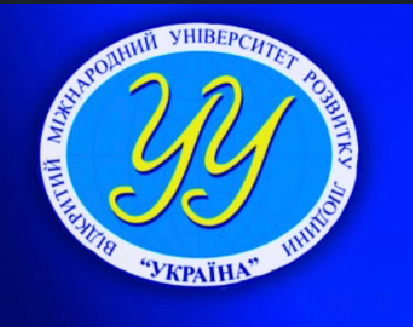 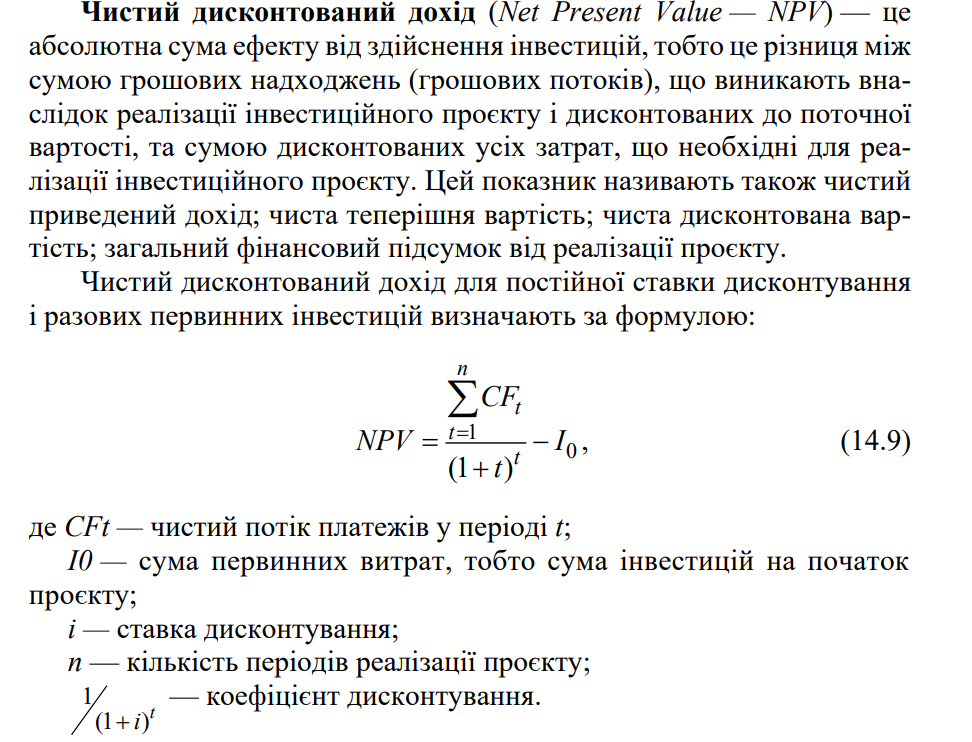 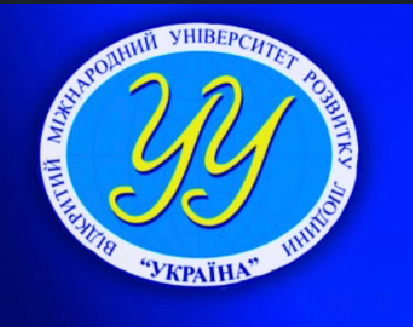 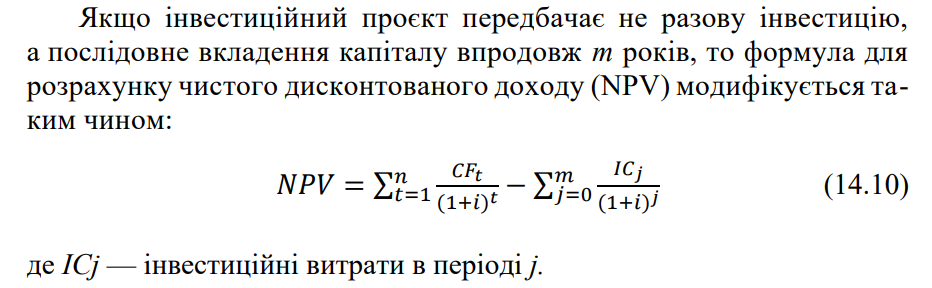 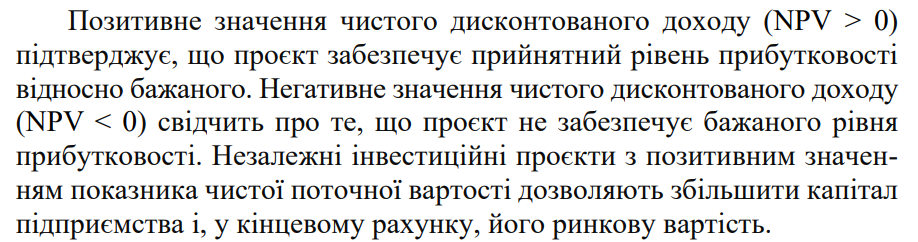 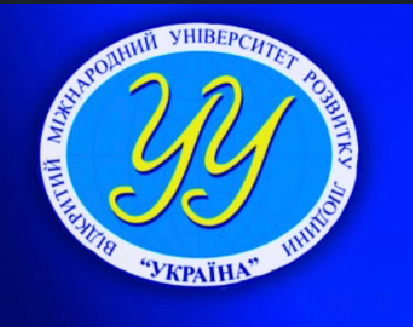 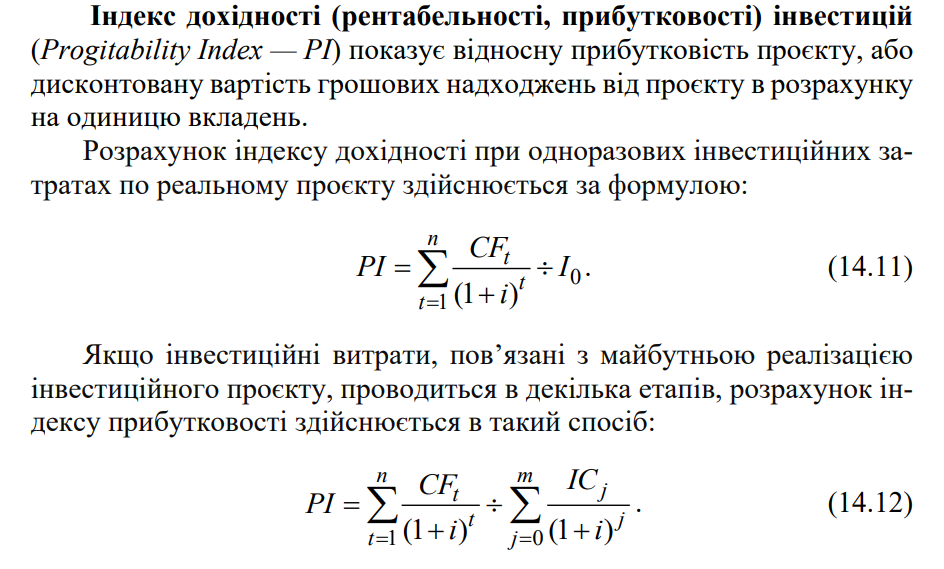 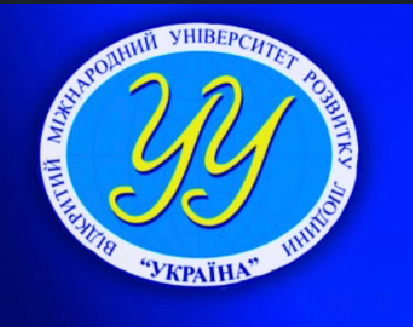 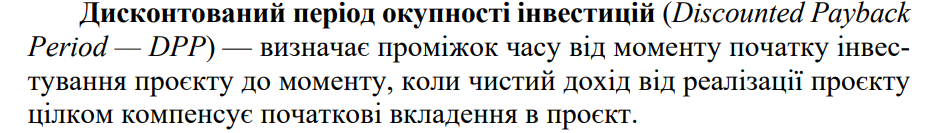 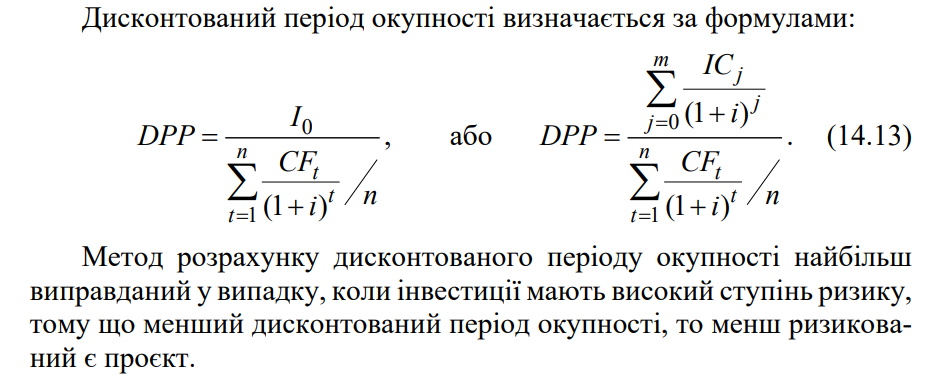 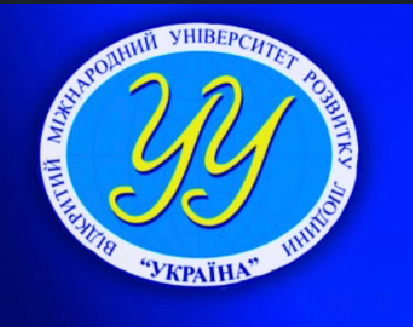 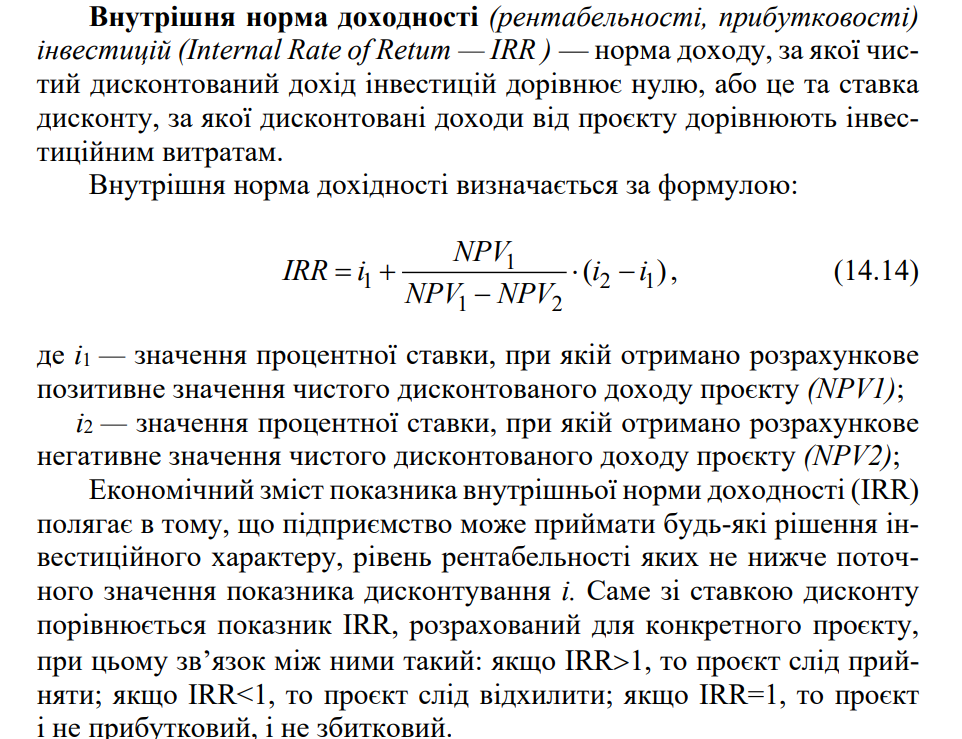 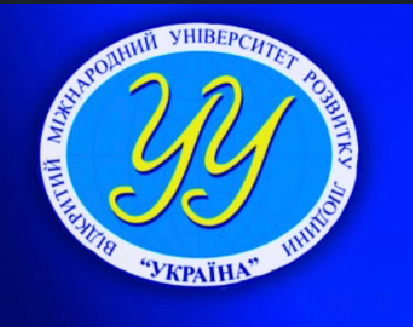 11.5. Фінансові інвестиції
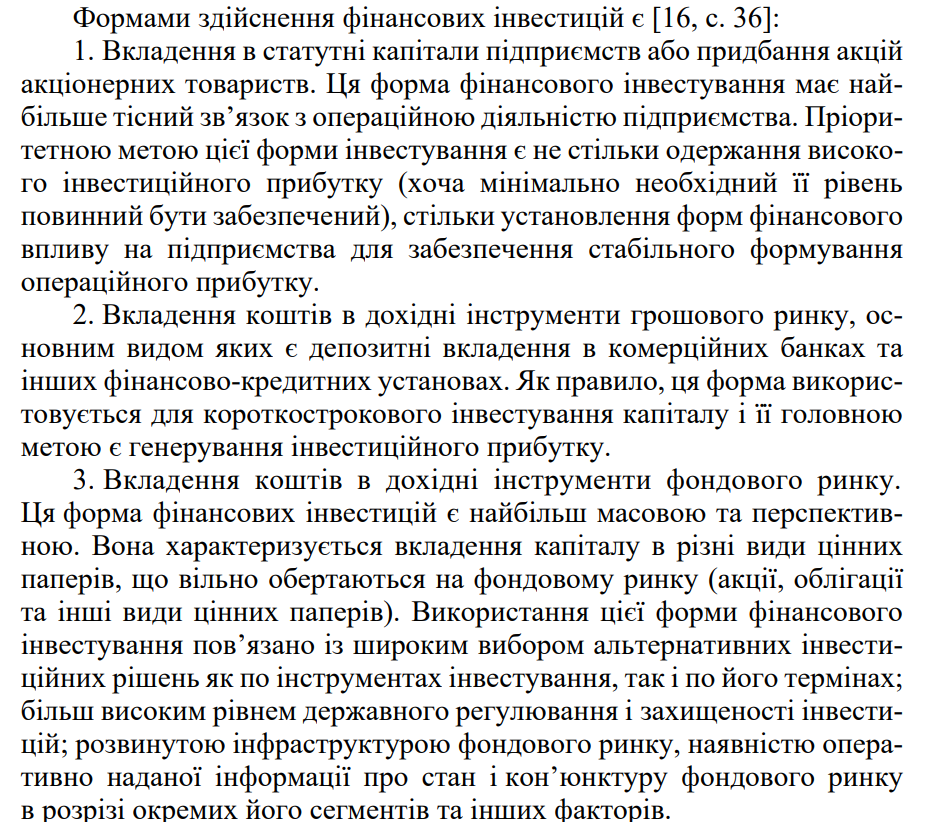 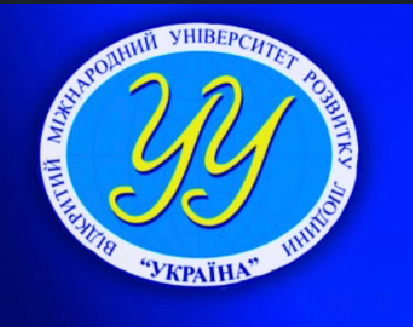 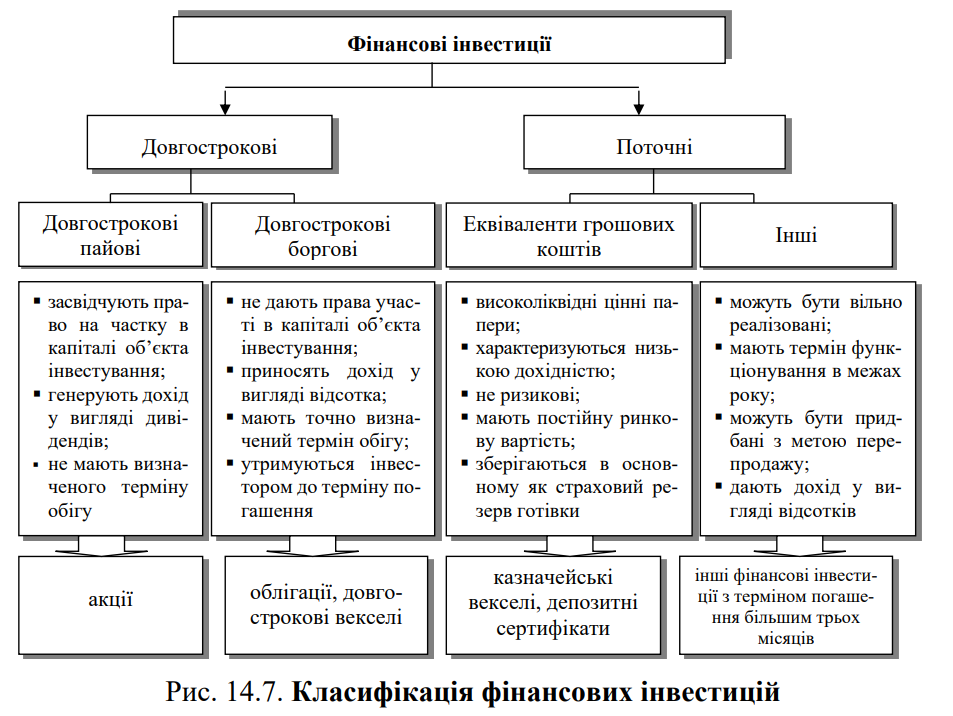 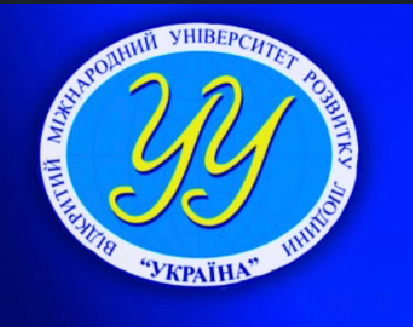 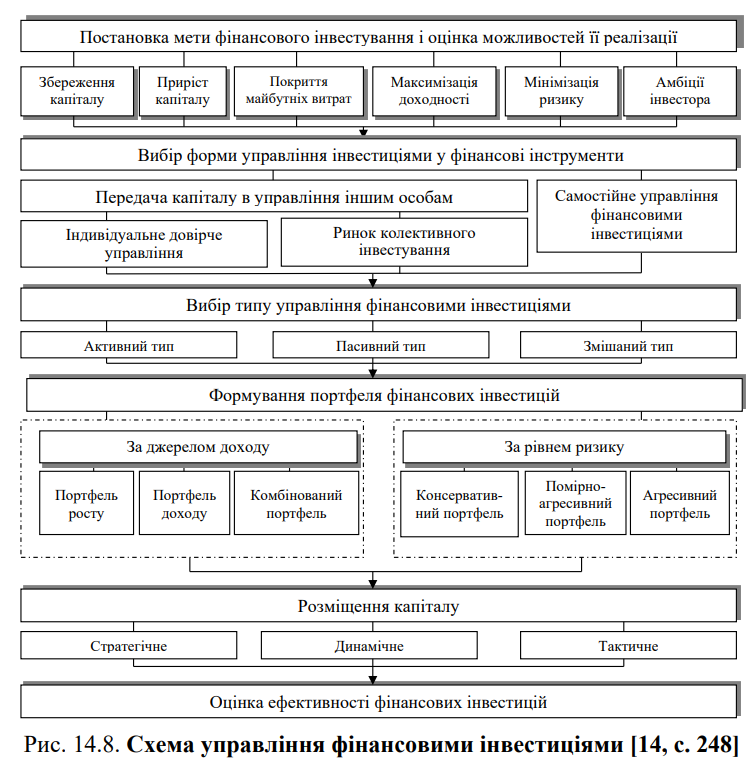 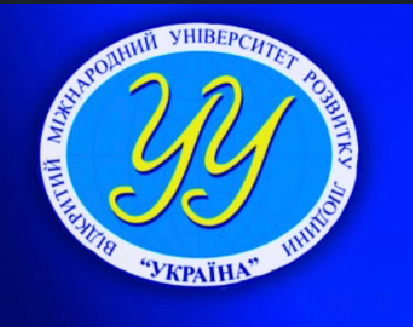 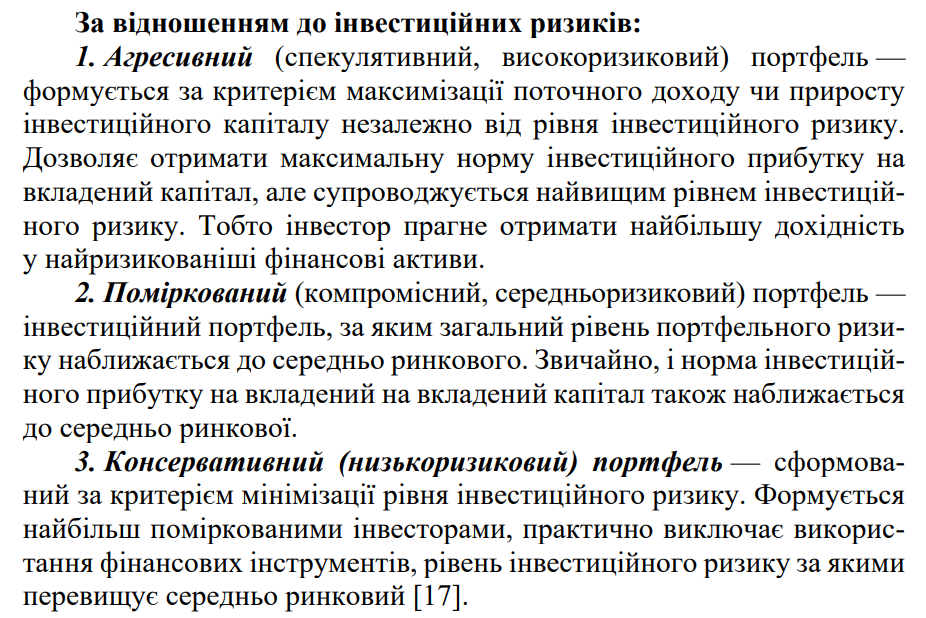 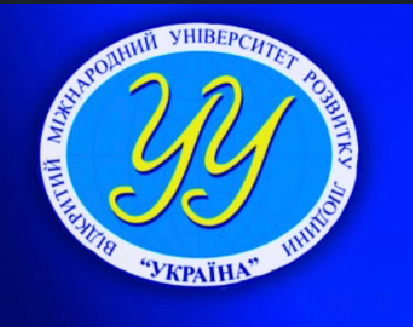 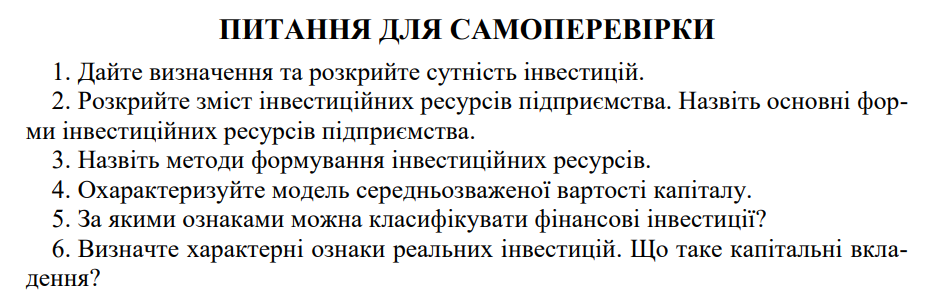 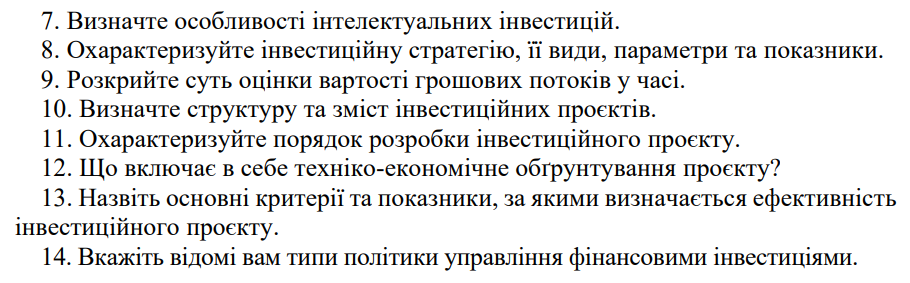